CHÚA NHẬT XIV THƯỜNG NIÊN NĂM ACA ĐOÀN THÁNH GIANL: Tôi chỉ ước trông – Kim LongĐc: Thánh vịnh 144 – Kim LongDl: Tặng vật dâng Ngài – Nguyễn DuyHl: Nhân chứng giữa đời – Tuấn Cường + Đức HoàiKl: Từ bây giờ - Oanh Sông Lam
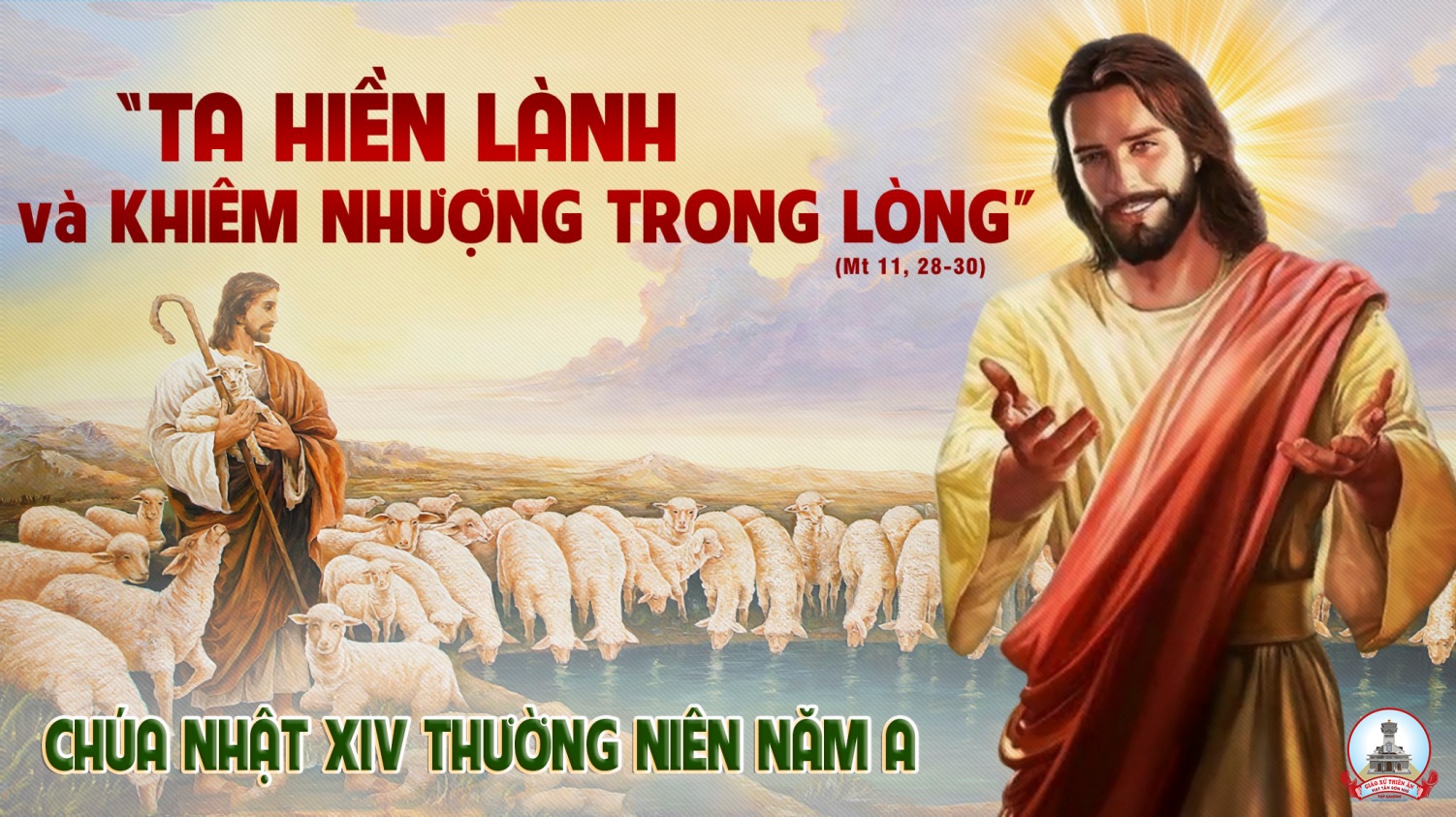 TẬP HÁT CỘNG ĐOÀN
Đk: Lạy Chúa con thờ, là vua của con, con chúc tụng Danh Chúa đến muôn đời.
Alleluia - Alleluia:
Lạy Cha là Chúa Cả trời đất, chúc tụng Cha, vì Cha đã mạc khải nước trời cho những người bé mọn.
Alleluia …
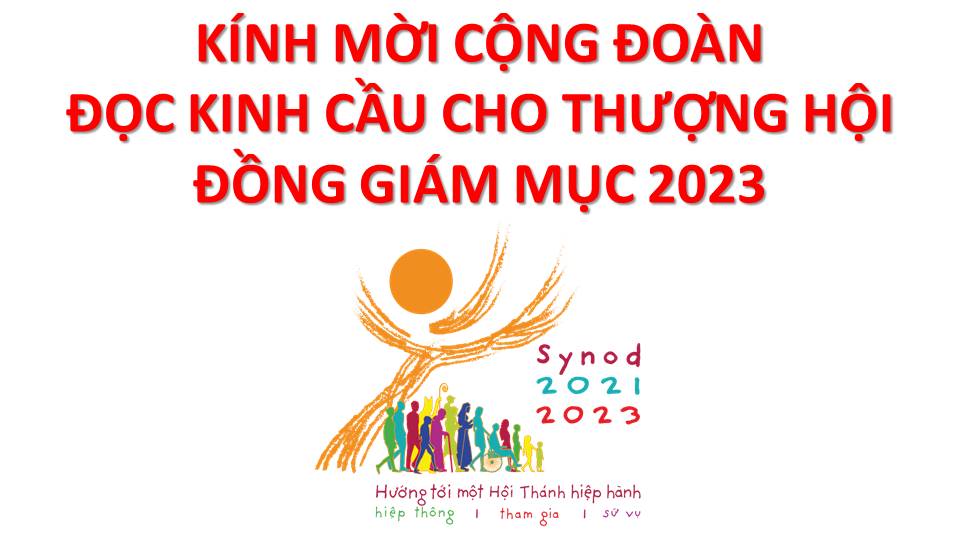 Lạy Chúa Thánh Thần là Ánh sáng Chân lý vẹn toàn, Chúa ban những ân huệ thích hợp cho từng thời đại, và dùng nhiều cách thế kỳ diệu để hướng dẫn Hội Thánh,
này chúng con đang chung lời cầu nguyện cho các Giám mục, và những người tham dự Thượng Hội đồng Giám mục thế giới.
Xin Chúa làm nên cuộc Hiện Xuống mới trong đời sống Hội Thánh, xin tuôn tràn trên các Mục tử ơn khôn ngoan và thông hiểu, gìn giữ các ngài luôn hiệp thông với nhau trong Chúa,
để các ngài cùng nhau tìm hiểu những điều đẹp ý Chúa, và hướng dẫn đoàn Dân Chúa thực thi những điều Chúa truyền dạy.
Các giáo phận Việt Nam chúng con, luôn muốn cùng chung nhịp bước với Hội Thánh hoàn vũ, xin cho chúng con biết đồng cảm với nỗi thao thức của các Mục tử trên toàn thế giới, ngày càng ý thức hơn về tình hiệp thông,
thái độ tham gia và lòng nhiệt thành trong sứ vụ của Hội Thánh, Nhờ lời chuyển cầu của Đức Trinh Nữ Maria, Nữ Vương các Tông đồ và là Mẹ của Hội Thánh,
Chúng con dâng lời khẩn cầu lên Chúa, là đấng hoạt động mọi nơi mọi thời, trong sự hiệp thông với Chúa Cha và Chúa Con, luôn mãi mãi đến muôn đời. Amen.
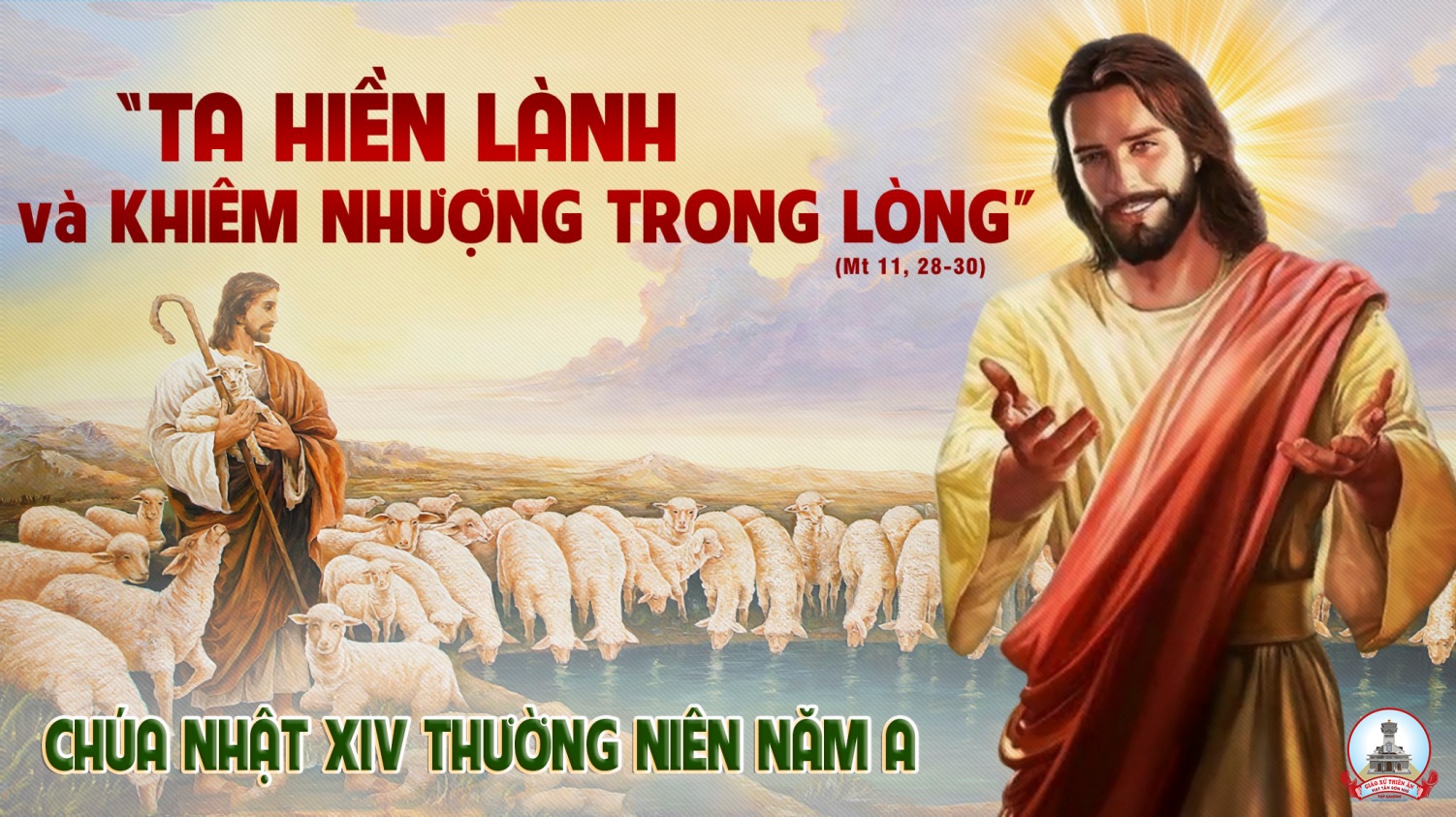 Ca Nhập LễTÔI CHỈ ƯỚC TRÔNGST: LM. KIM LONG
ĐK. Tôi chỉ ước trông một điều đêm ngày tôi khấn xin là cho tôi được vui sống trong nhà Chúa trọn đời.
Tk1. Gia-vê là ánh sáng, và là nguồn ơn cứu thoát tôi, Ngài là thành lũy che chở tôi, tôi còn phải sợ ai?
Tk2. Khi quân thù xông tới, từng vạn người vây kín quanh tôi, tựa vào nguồn sức thiêng của Chúa, tôi nào có sợ chi?
Tk3. Tai nghe Lời Chúa nói là mạch nguồn nuôi dưỡng tâm tôi, tình Ngài tựa sức thiêng hùng vĩ, tôi nào có sợ chi?
Tk4. Dương gian đầy tăm tối, đường về trời gai góc xa xôi, Ngài là nguồn ánh thiêng chỉ lối, tôi nào có sợ chi?ó sợ chi?
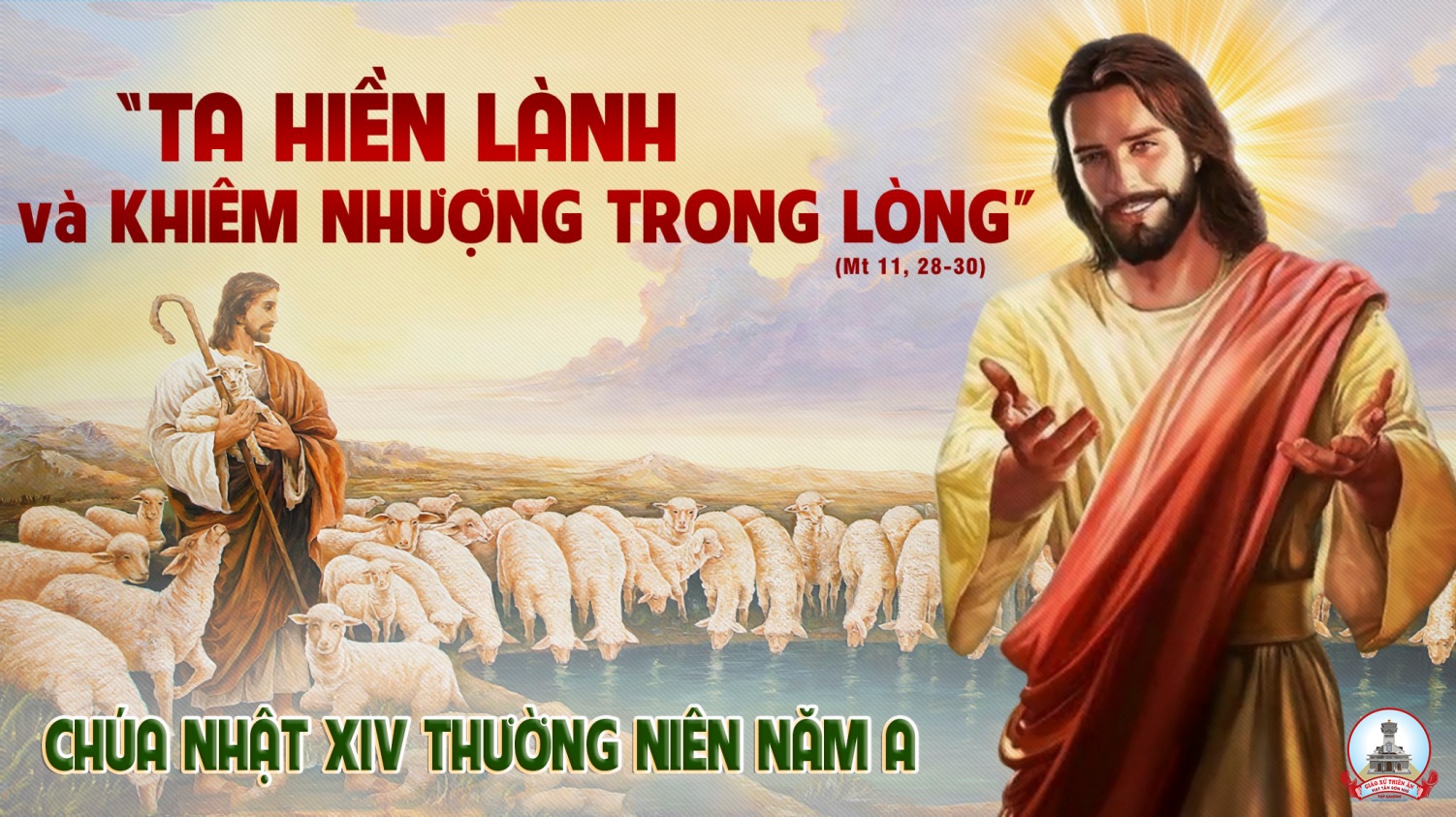 KINH VINH DANH
Chủ tế: Vinh danh Thiên Chúa trên các tầng trời.A+B: Và bình an dưới thế cho người thiện tâm.
A: Chúng con ca ngợi Chúa.
B: Chúng con chúc tụng Chúa. A: Chúng con thờ lạy Chúa. 
B: Chúng con tôn vinh Chúa.
A: Chúng con cảm tạ Chúa vì vinh quang cao cả Chúa.
B: Lạy Chúa là Thiên Chúa, là Vua trên trời, là Chúa Cha toàn năng.
A: Lạy con một Thiên Chúa, Chúa Giêsu Kitô. 
B: Lạy Chúa là Thiên Chúa, là Chiên Thiên Chúa là Con Đức Chúa Cha.
A: Chúa xóa tội trần gian, xin thương xót chúng con.
B: Chúa xóa tội trần gian, xin nhậm lời chúng con cầu khẩn.
A: Chúa ngự bên hữu Đức Chúa Cha, xin thương xót chúng con.
B: Vì lạy Chúa Giêsu Kitô, chỉ có Chúa là Đấng Thánh.
Chỉ có Chúa là Chúa, chỉ có Chúa là đấng tối cao.
A+B: Cùng Đức Chúa Thánh Thần trong vinh quang Đức Chúa Cha. 
Amen.
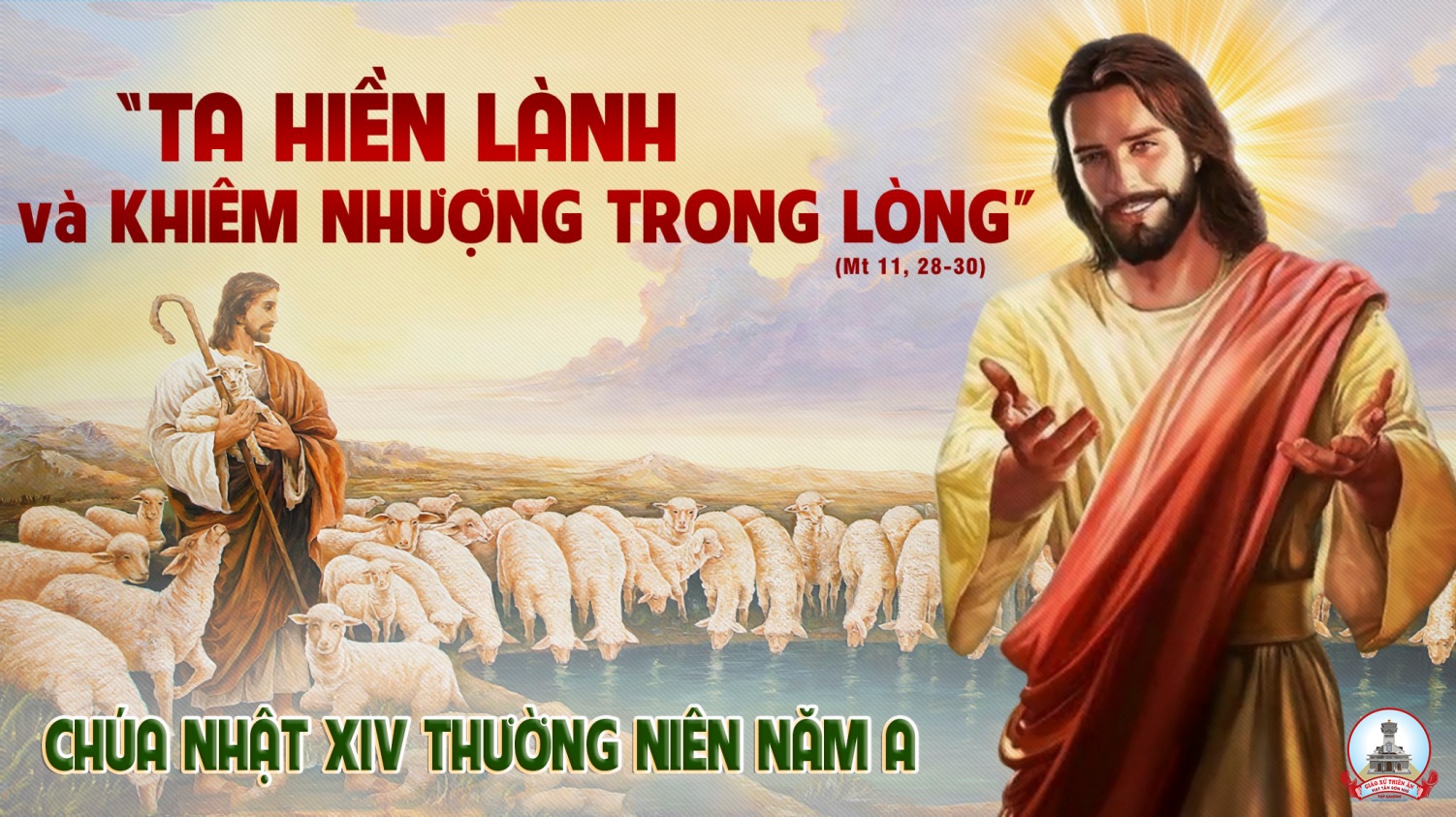 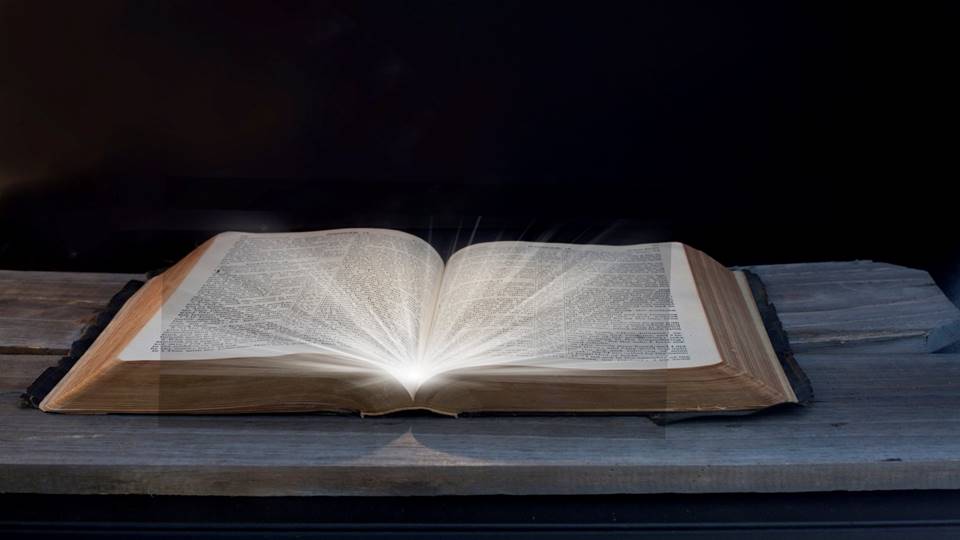 Bài đọc 1
Bài trích sách ngôn sứ Dacaria
Thánh Vịnh 144
Lạy Chúa con thờ, là vua của con,
con chúc tụng Danh Chúa đến muôn đời.
Chúa Nhật XIV Thường Niên Năm AĐáp CaThánh Vịnh 144St: Lm Kim Long 04 Câu
Đk: Lạy Chúa con thờ, là vua của con, con chúc tụng Danh Chúa đến muôn đời.
Tk1: Lạy Chúa con thờ, là Vua của con. Con ca tụng Danh Chúa muôn đời. Tán dương Ngài tới hết mọi ngày, chúc tụng tôn vinh Thánh Danh Ngài vạn kiếp ngàn thu.
Đk: Lạy Chúa con thờ, là vua của con, con chúc tụng Danh Chúa đến muôn đời.
Tk2: Thật Chúa nhân hậu và hay xót thương, không mau giận nhưng sẵn ân tình. Chúa nhân hậu với hết mọi người, tỏ lòng khoan dung với muôn loài Ngài đã dựng nên.
Đk: Lạy Chúa con thờ, là vua của con, con chúc tụng Danh Chúa đến muôn đời.
Tk3: Việc Chúa đã làm đều phải tán dương. Tôi trung phải lên tiếng ca tụng, nói lên rằng: Nước Chúa vinh hiển. Hãy cùng tuyên xưng: Chúa ra thờ thực rất quyền uy.
Đk: Lạy Chúa con thờ, là vua của con, con chúc tụng Danh Chúa đến muôn đời.
Tk4: Ngài phán bao lời đều thật tín trung. Bao công việc chan chứa ân tình. Kẻ ngã quỵ Chúa đã nâng dậy, những người khom lưng cũng tay Ngài dìu đứng thẳng lên.
Đk: Lạy Chúa con thờ, là vua của con, con chúc tụng Danh Chúa đến muôn đời.
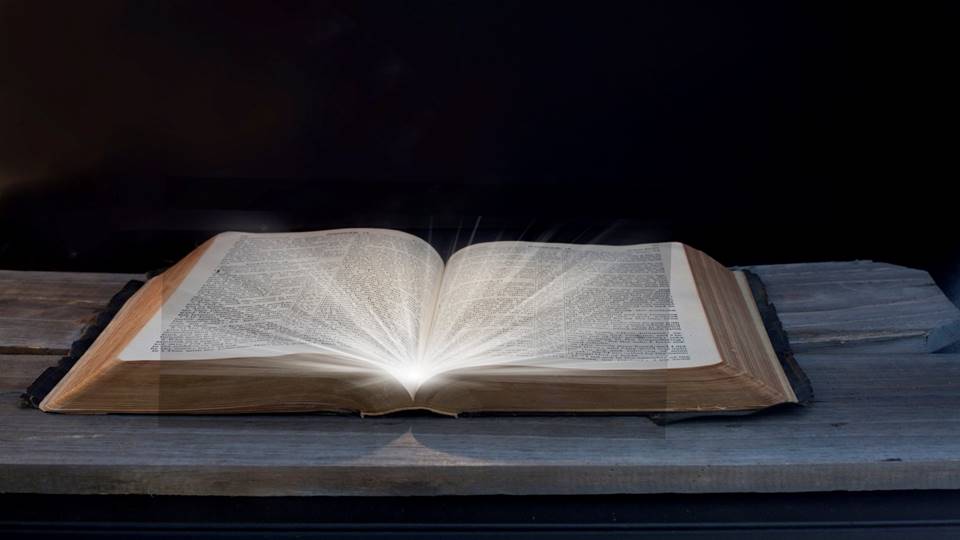 Bài đọc 2
Bài trích thư của thánh Phaôlô tông đồ
Gửi tín hữu Rôma.
Nếu nhờ Thần Khí, anh em diệt trừ nhữnghành vi của con người ích kỷ nơi anh em,
thì anh em sẽ được sống.
Alleluia - Alleluia:
Lạy Cha là Chúa Cả trời đất, chúc tụng Cha, vì Cha đã mạc khải nước trời cho những người bé mọn.
Alleluia …
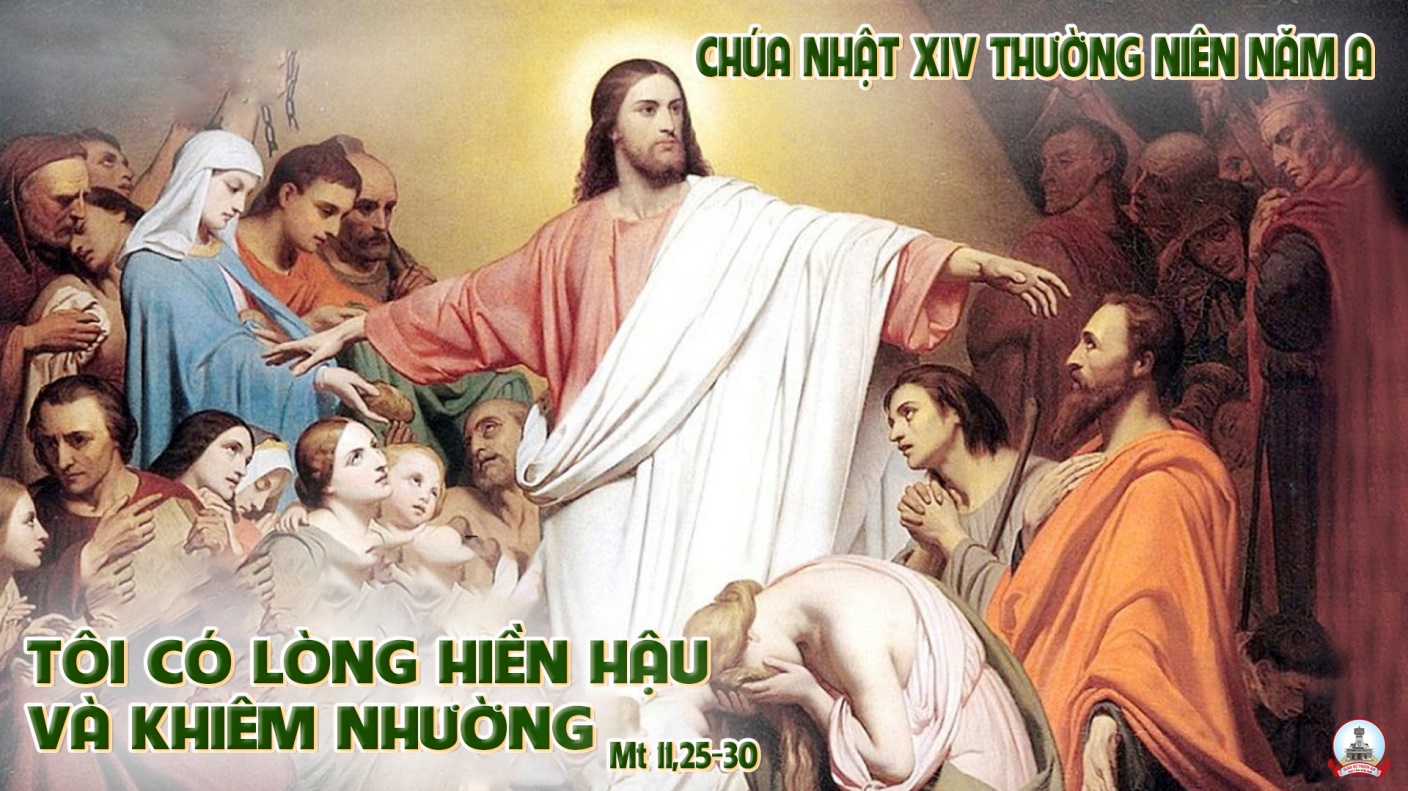 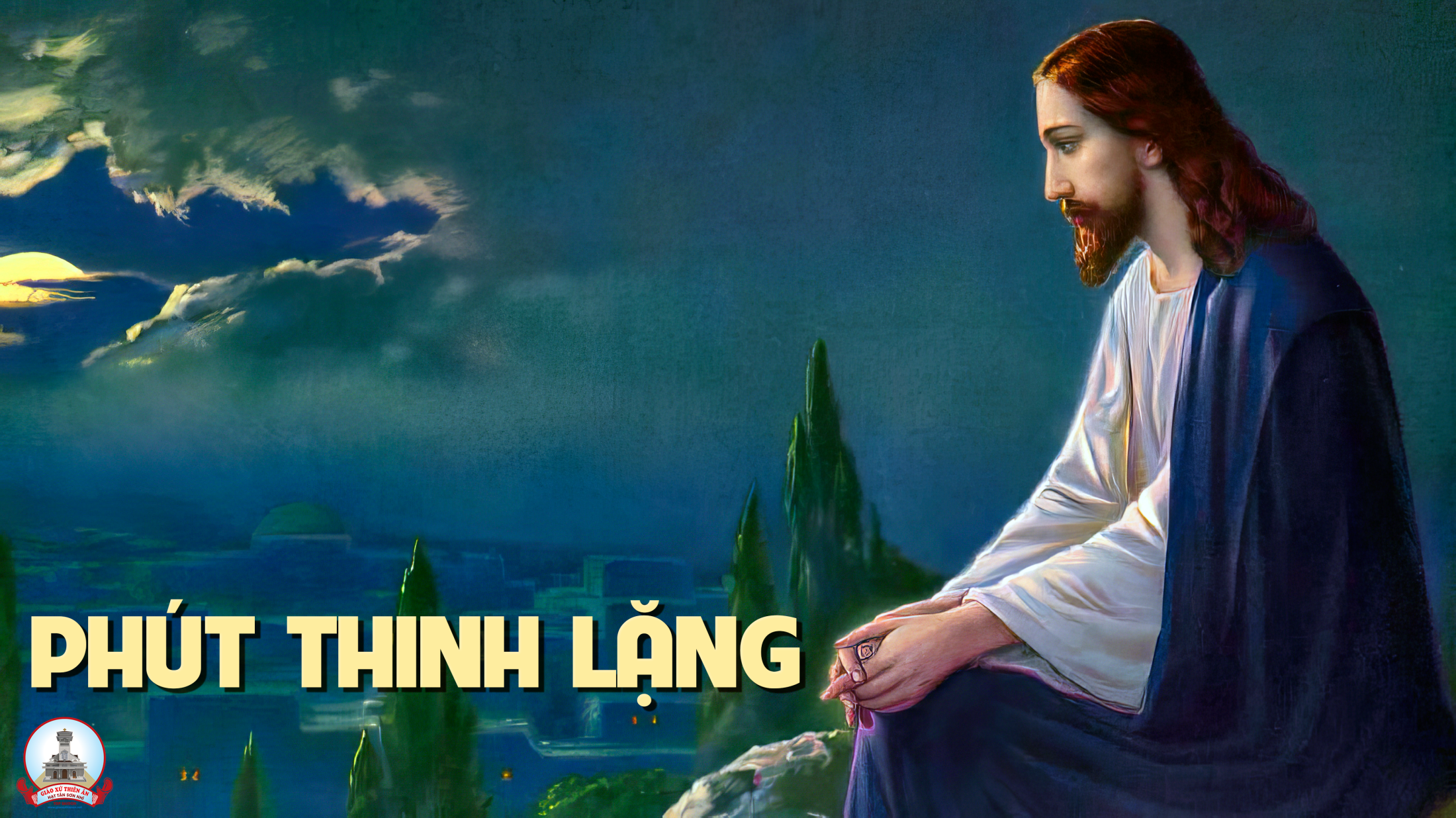 KINH TIN KÍNH
Tôi tin kính một Thiên Chúa là Cha toàn năng, Đấng tạo thành trời đất, muôn vật hữu hình và vô hình.
Tôi tin kính một Chúa Giêsu Kitô, Con Một Thiên Chúa, Sinh bởi Đức Chúa Cha từ trước muôn đời.
Người là Thiên Chúa bởi Thiên Chúa, Ánh Sáng bởi Ánh Sáng, Thiên Chúa thật bởi Thiên Chúa thật,
được sinh ra mà không phải được tạo thành, đồng bản thể với Đức Chúa Cha: nhờ Người mà muôn vật được tạo thành.
Vì loài người chúng ta và để cứu độ chúng ta, Người đã từ trời xuống thế.
Bởi phép Đức Chúa Thánh Thần, Người đã nhập thể trong lòng Trinh Nữ Maria, và đã làm người.
Người chịu đóng đinh vào thập giá vì chúng ta, thời quan Phongxiô Philatô; Người chịu khổ hình và mai táng, ngày thứ ba Người sống lại như lời Thánh Kinh.
Người lên trời, ngự bên hữu Đức Chúa Cha, và Người sẽ lại đến trong vinh quang để phán xét kẻ sống và kẻ chết, Nước Người sẽ không bao giờ cùng.
Tôi tin kính Đức Chúa Thánh Thần là Thiên Chúa và là Đấng ban sự sống, Người bởi Đức Chúa Cha và Đức Chúa Con mà ra,
Người được phụng thờ và tôn vinh cùng với Đức Chúa Cha và Đức Chúa Con: Người đã dùng các tiên tri mà phán dạy.
Tôi tin Hội Thánh duy nhất thánh thiện công giáo và tông truyền.
Tôi tuyên xưng có một Phép Rửa để tha tội. Tôi trông đợi kẻ chết sống lại và sự sống đời sau. Amen.
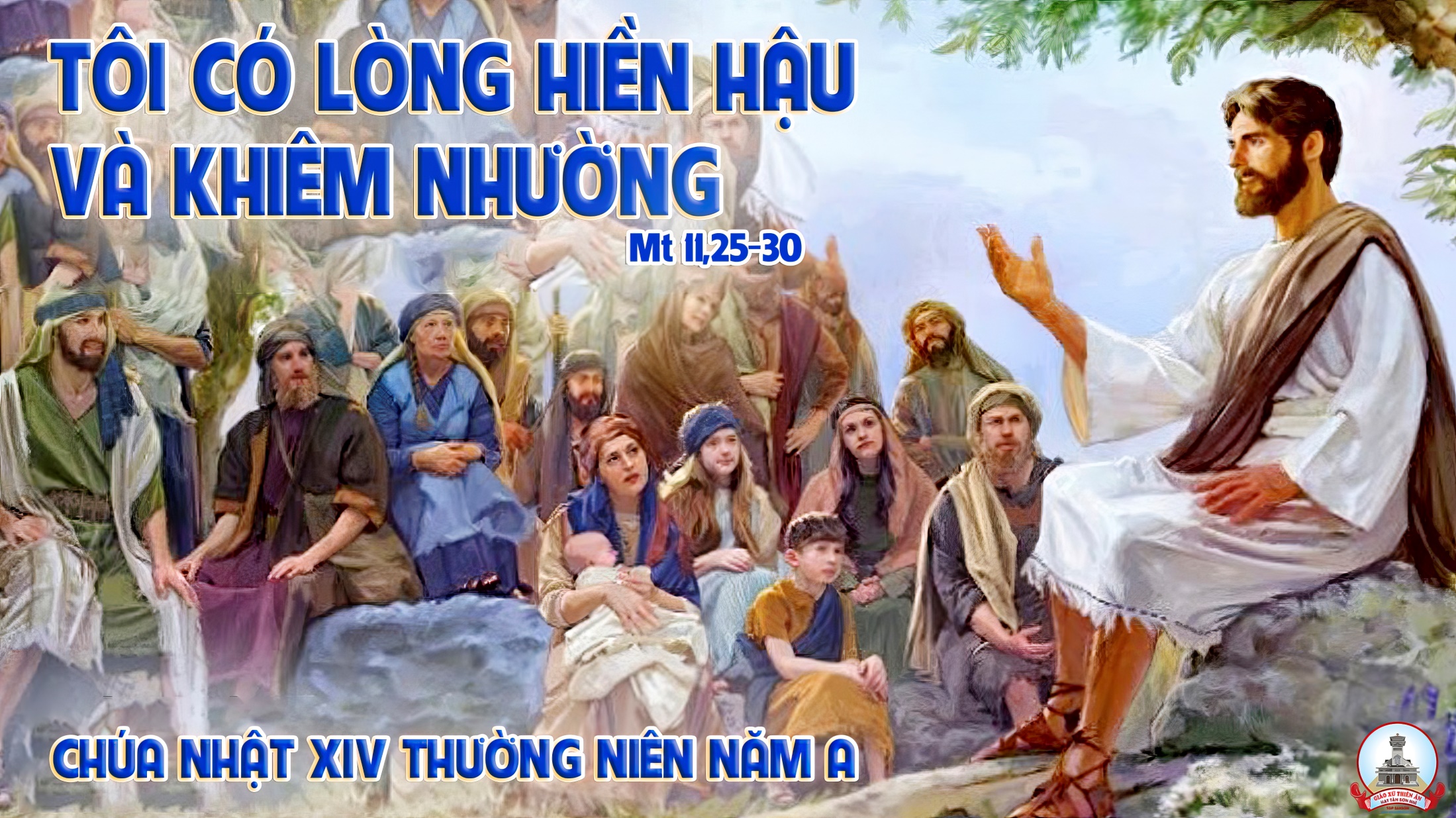 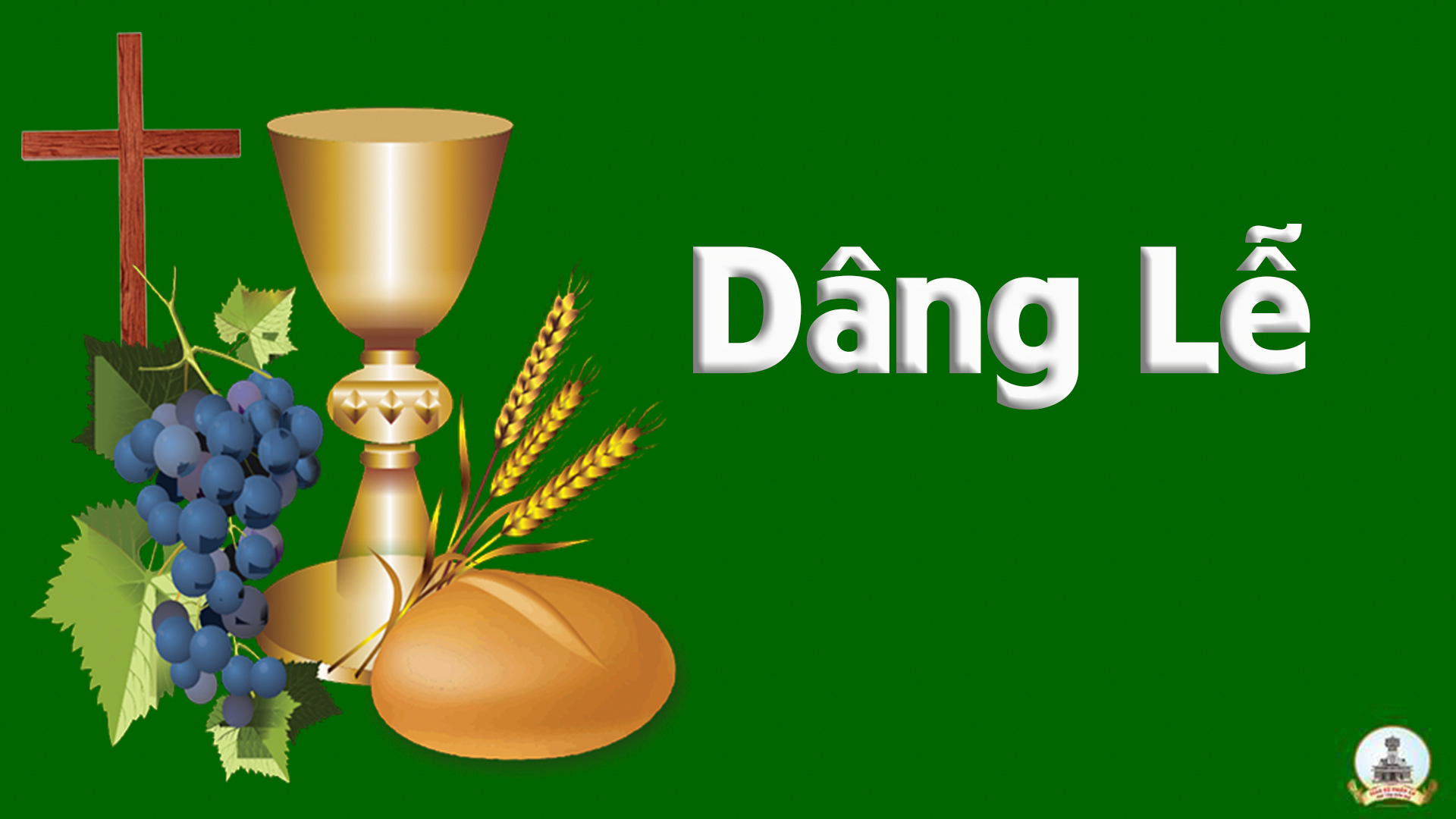 TẶNG VẬT DÂNG NGÀI
St: Lm. Nguyễn Duy
ĐK. Này con dâng Chúa đây bánh rượu hương hoa ngày mới. Của lễ dâng tiến không thêm gì cho Chúa, Chúa ơi.
** Bàn tay nhỏ bé con lấy gì đền ơn Chúa đây, bao tháng ngày mơ ước vơi đầy, dâng tiến Ngài trọn khối tình say.
Tk1. Bước đi theo Ngài từng bước đi mọi nơi, rừng xanh lá xanh hay thác ngàn vượt qua sông núi.
* Chính Ngài chở che âu yếm gọi con cất cao lời, còn sung sướng nào xin hiến dâng tim hồng mãi thôi.
ĐK. Này con dâng Chúa đây bánh rượu hương hoa ngày mới. Của lễ dâng tiến không thêm gì cho Chúa, Chúa ơi.
** Bàn tay nhỏ bé con lấy gì đền ơn Chúa đây, bao tháng ngày mơ ước vơi đầy, dâng tiến Ngài trọn khối tình say.
Tk2. Đón xin ơn Ngài chỉ có đôi bàn tay, mà ơn Chúa ban ôi bất tận thời gian lớp lớp.
* Dẫu rằng thời gian trôi lướt hoài bao tháng bao ngày, Ngài luôn rót đầy nhưng chính con vẫn còn lắng vơi.
ĐK. Này con dâng Chúa đây bánh rượu hương hoa ngày mới. Của lễ dâng tiến không thêm gì cho Chúa, Chúa ơi.
** Bàn tay nhỏ bé con lấy gì đền ơn Chúa đây, bao tháng ngày mơ ước vơi đầy, dâng tiến Ngài trọn khối tình say.
Tk3. Bánh thơm rượu nồng là chút tấm lòng son, nguyện dâng tiến lên đây chính tặng vật con yêu mến.
* Ước gì đời con cánh hồng thơm ngát hương trời, nguyện xin chấp nhận cho lễ dâng chân thành Chúa ơi.
ĐK. Này con dâng Chúa đây bánh rượu hương hoa ngày mới. Của lễ dâng tiến không thêm gì cho Chúa, Chúa ơi.
** Bàn tay nhỏ bé con lấy gì đền ơn Chúa đây, bao tháng ngày mơ ước vơi đầy, dâng tiến Ngài trọn khối tình say.
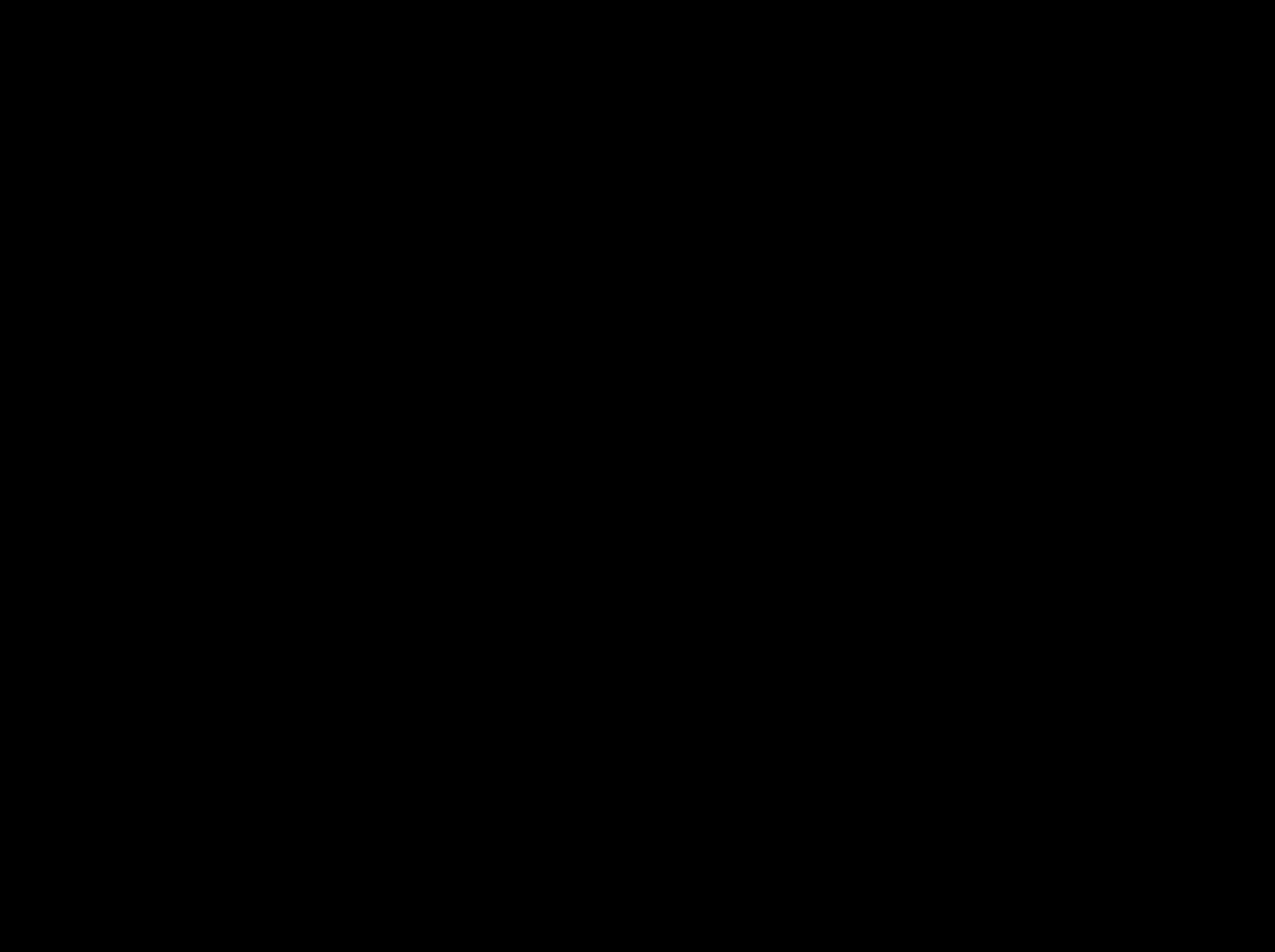 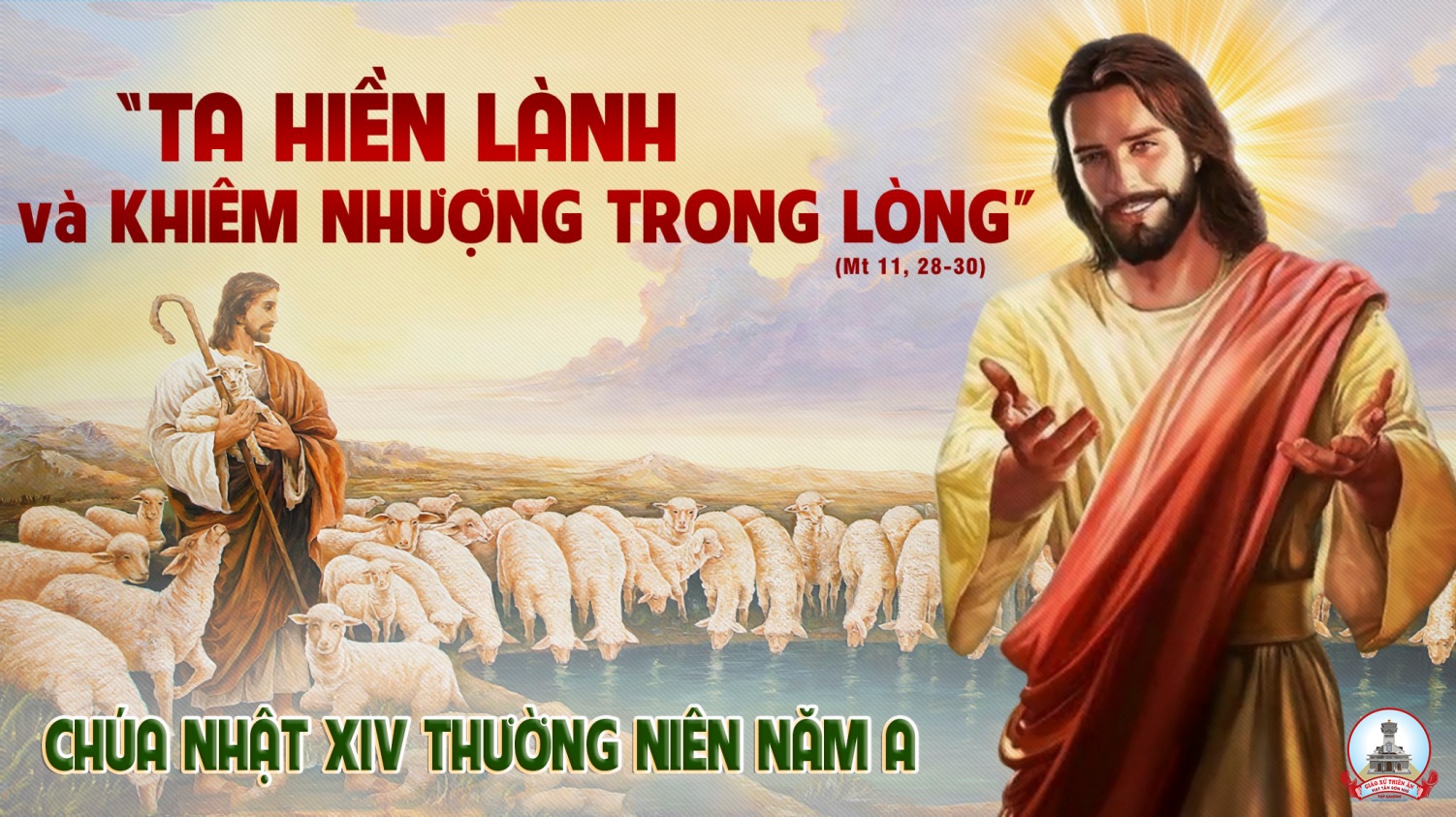 Ca Nguyện Hiệp LễNHÂN CHỨNG GIỮA ĐỜITuấn Cường – Đức Hoài
Tk1. Đời con theo Chúa, bước chân luôn vững một niềm tin, dù cho sóng xô giữa biển đời con vẫn cậy trông,
* vì Chúa vẫn ở bên con, cùng con đi giữa biển đời. Những tâm tình và những lời ca, tri ân tình Chúa mến thương con hải hà.
ĐK: Ôi lòng nhân hậu của Chúa, con sẽ mãi ủ ấp trong tim. Tháng năm trên dòng đời, tình yêu Chúa luôn mãi chẳng vơi.
** Con nguyện cùng theo Chúa, xin mãi được vững bước trung kiên, luôn sống cho Nước Trời, là nhân chứng của Chúa giữa đời
Tk2. Đời con theo Chúa, bước qua bao tháng ngày buồn vui, dù cho trái ngang, giữa cuộc đời con vẫn cậy trông
* vì Chúa vẫn ở bên con, cùng con đi giữa cuộc đời. Những tâm tình còn mãi đầy vơi, tri ân tình Chúa mến thương con chẳng rời.
ĐK: Ôi lòng nhân hậu của Chúa, con sẽ mãi ủ ấp trong tim. Tháng năm trên dòng đời, tình yêu Chúa luôn mãi chẳng vơi.
** Con nguyện cùng theo Chúa, xin mãi được vững bước trung kiên, luôn sống cho Nước Trời, là nhân chứng của Chúa giữa đời
Tk3. Đời con theo Chúa, bước qua bao nắng vàng chiều thu. Dù cho gió mưa giữa đường đời con vẫn cậy trông
* Vì Chúa vẫn ở bên con, cùng con đi giữa đường đời. Những tâm tình và những lời thơ, tri ân tình Chúa mến thương con vô bờ.
ĐK: Ôi lòng nhân hậu của Chúa, con sẽ mãi ủ ấp trong tim. Tháng năm trên dòng đời, tình yêu Chúa luôn mãi chẳng vơi.
** Con nguyện cùng theo Chúa, xin mãi được vững bước trung kiên, luôn sống cho Nước Trời, là nhân chứng của Chúa giữa đời
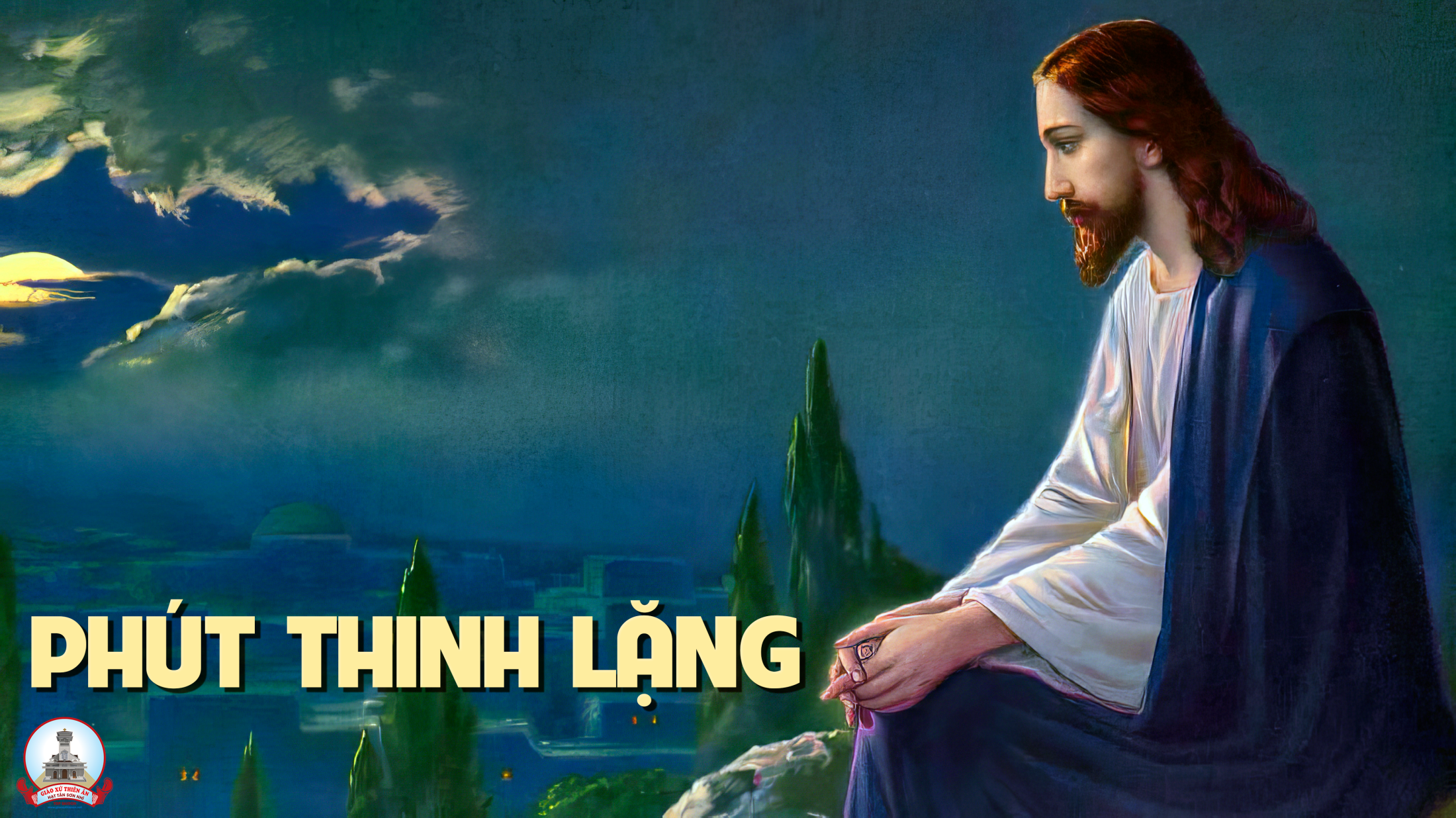 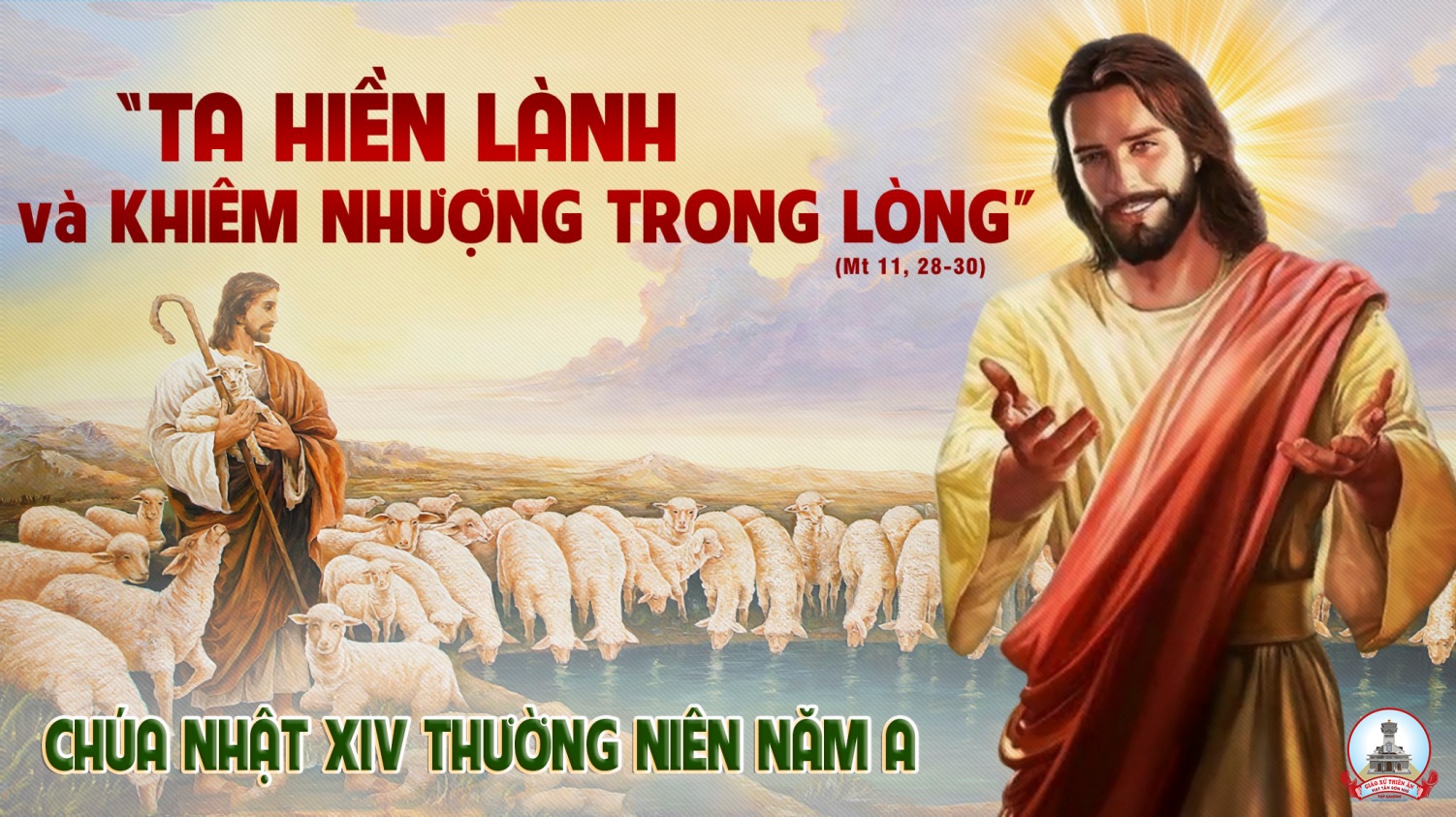 Ca Kết LễTừ Bây GiờSt: Lm. Oanh Sông Lam
ĐK: Từ bây giờ cho đến ngàn thu. Con hát ca và tán dương, tình Chúa thương như đại dương bao la,
Tk1. Tình Chúa thương cho lòng tôi dạt dào, tình Chúa thương như đại dương bát ngát, như nắng ấm, như ánh lửa bếp hồng, làm cho tôi sẽ ngất ngây trong lòng.
ĐK: Từ bây giờ cho đến ngàn thu. Con hát ca và tán dương, tình Chúa thương như đại dương bao la,
Tk2. Ngày tháng năm tôi hằng mơ một điều. Ngày với đêm tôi cầu xin thắm thiết. là xứng đáng vui sống nhà Chúa Trời, phụng sự Chúa phúc cho tôi suốt đời.
ĐK: Từ bây giờ cho đến ngàn thu. Con hát ca và tán dương, tình Chúa thương như đại dương bao la,
Tk3. Được sống vui trong nhà Chúa một ngày. Còn phúc hơn ở trấn gian mãi mãi. Nơi Chúa có muôn ánh lửa sáng ngời. Ngàn ân phúc xuống cho tôi suốt đời
ĐK: Từ bây giờ cho đến ngàn thu. Con hát ca và tán dương, tình Chúa thương như đại dương bao la,
Tk4. Được Chúa ban ân tình thánh diệu vời, được sống vui trong tình thương đắm đuối. Xin Chúa dắt con đến nguồn suối lành và xin Chúa dẫn con đi đến cùng.
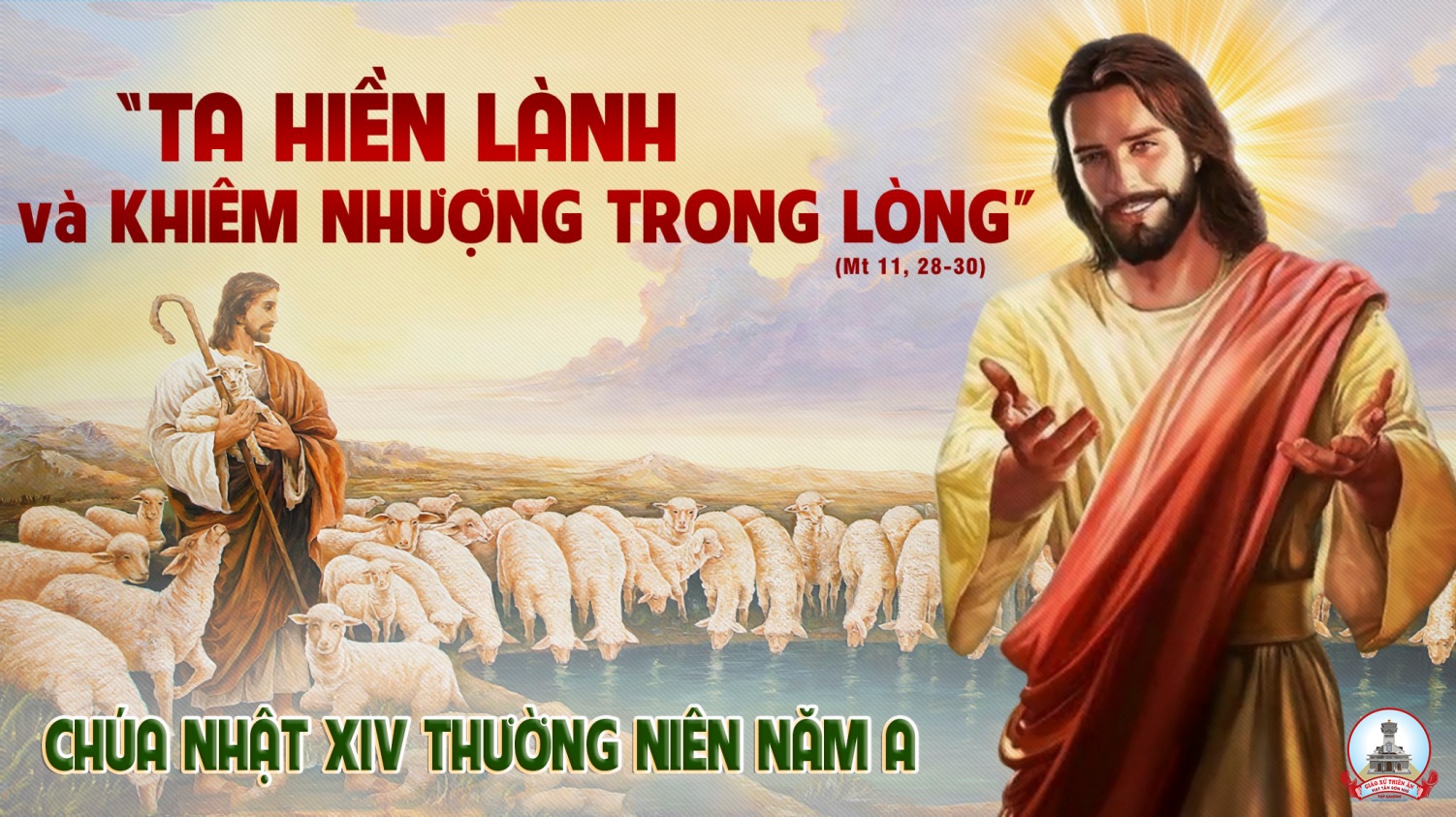